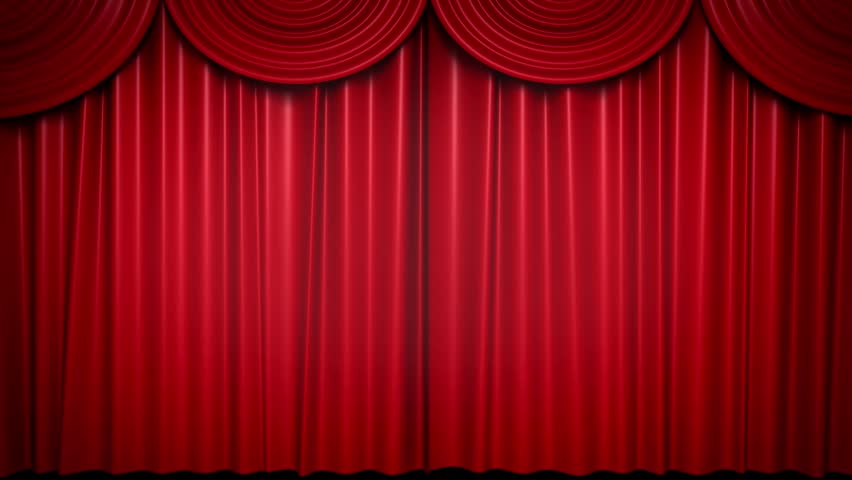 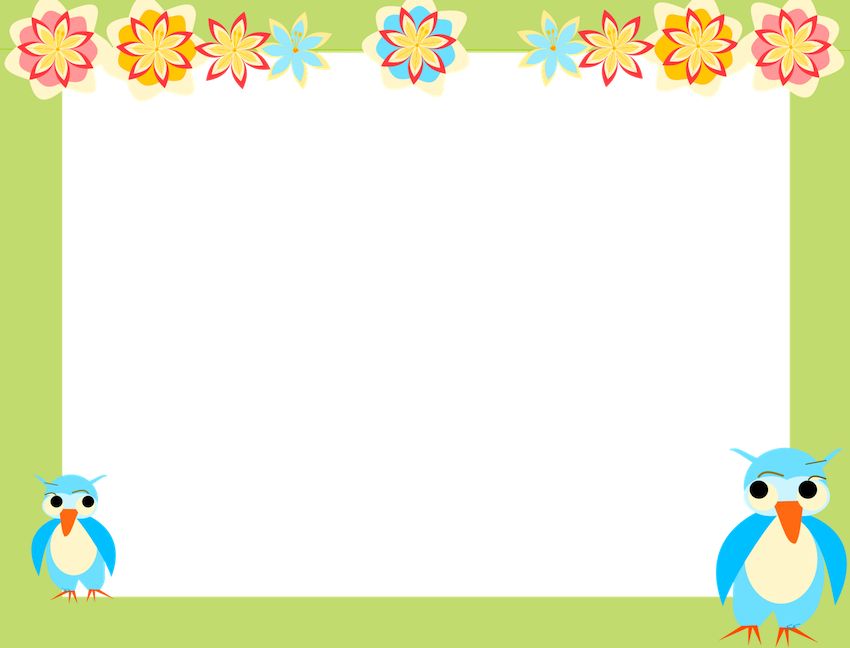 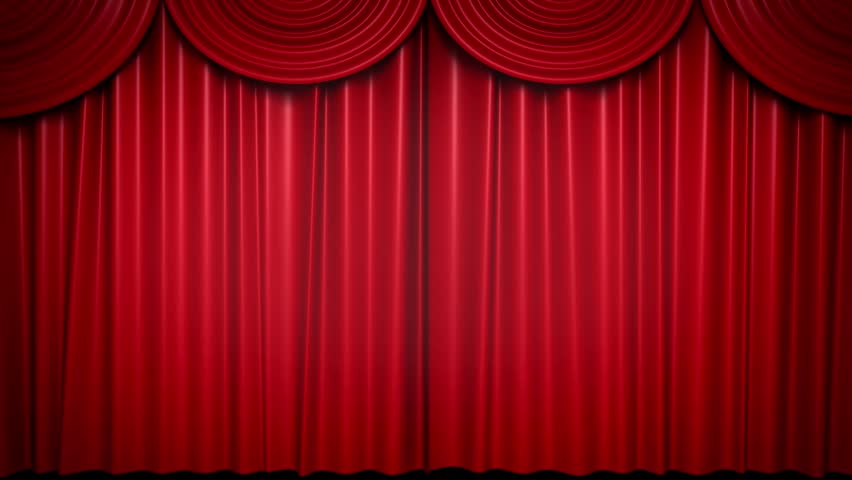 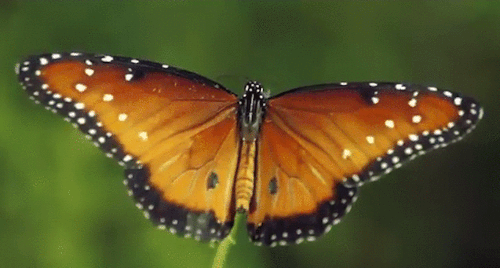 WELCOME
Din Mohammad  Email: dmshopon1982@gmail.com Mob: 01720833739
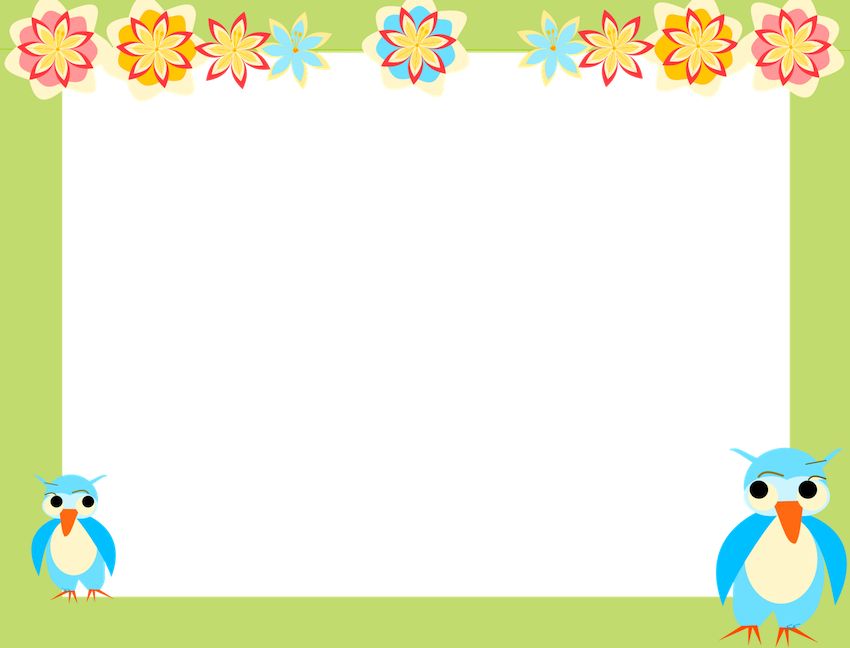 Introduction
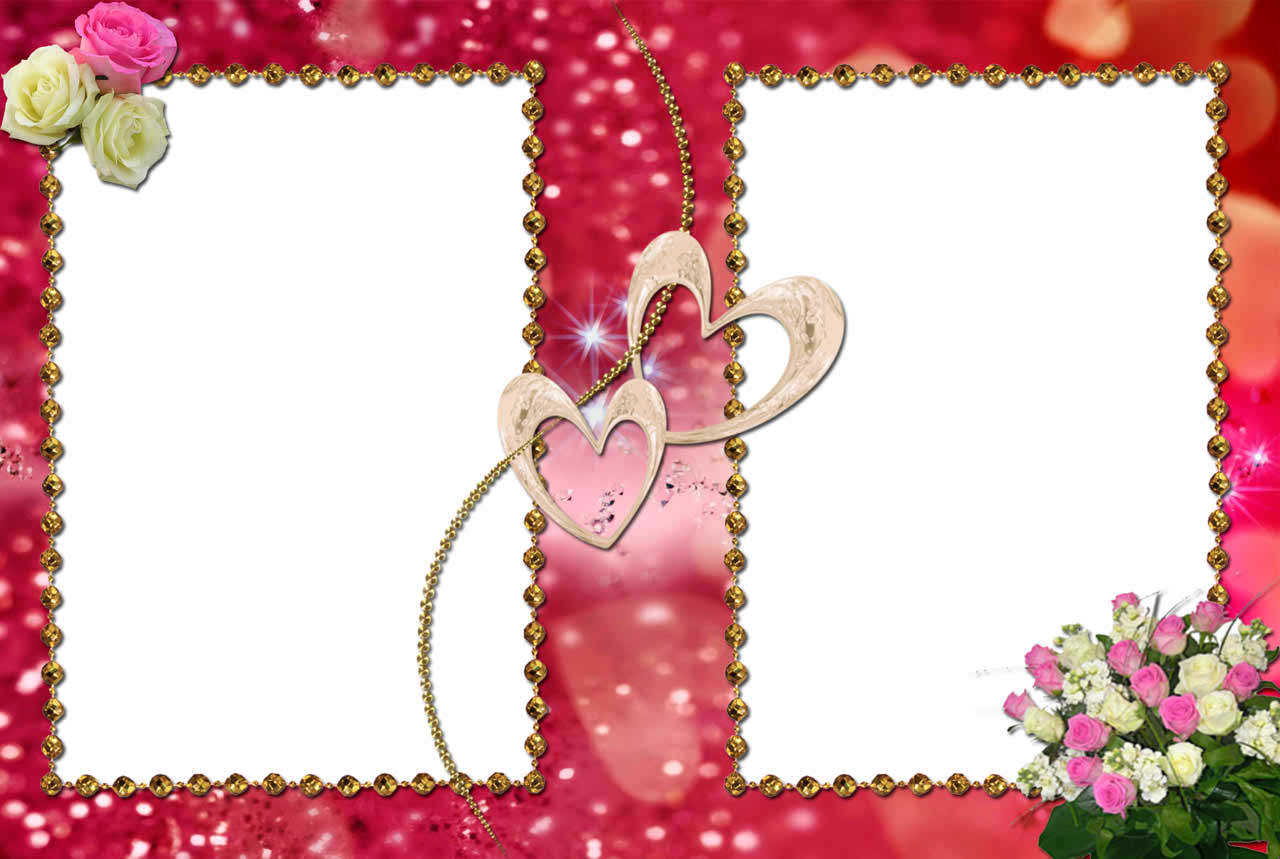 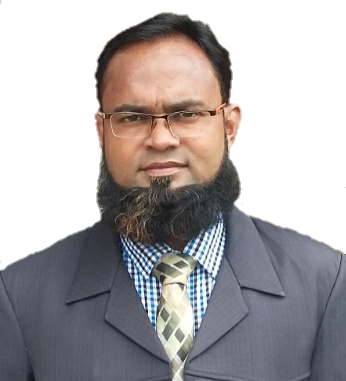 Grade -3
Sub: English
unit: 19
Lesson: 3-4
Occupation
Din Mohammad 
Assistant Teacher
Satpoa Talutia  Govt. Primary School
Gazipur Sadar, Gazipur.
Din Mohammad  Email: dmshopon1982@gmail.com Mob: 01720833739
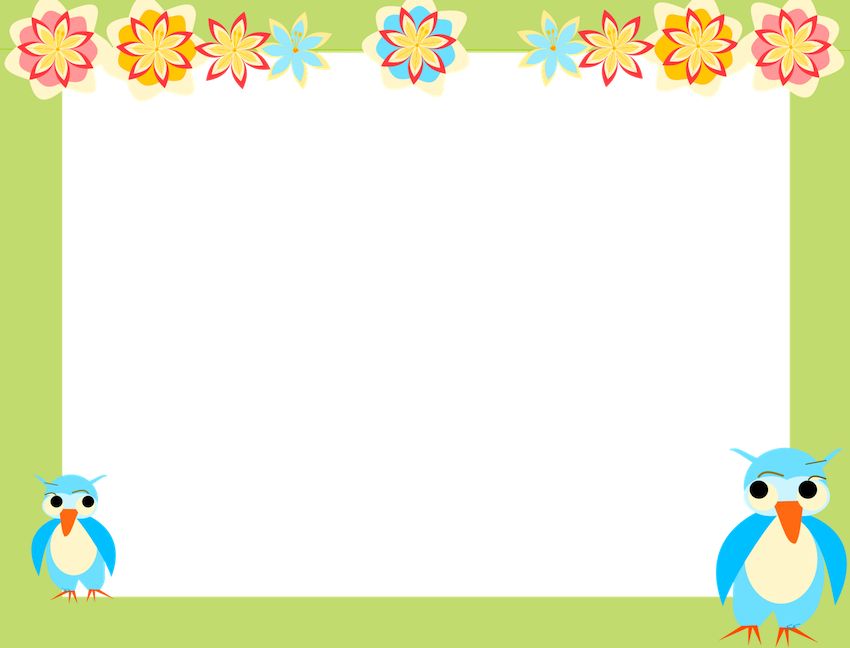 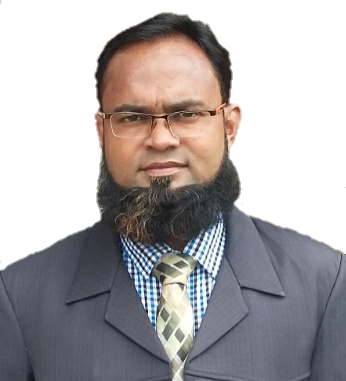 Good morning, students.
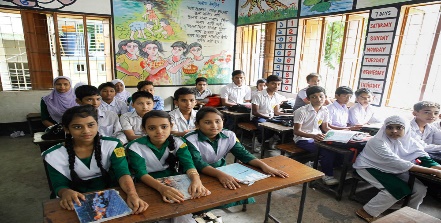 Good morning, teacher.
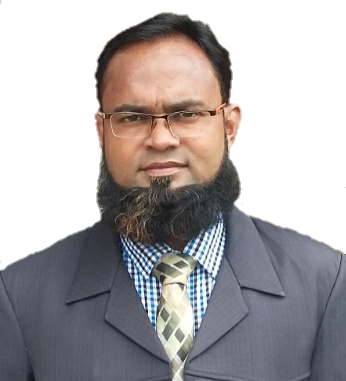 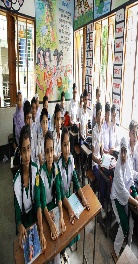 How are you today?
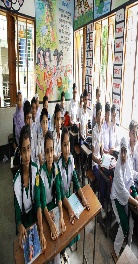 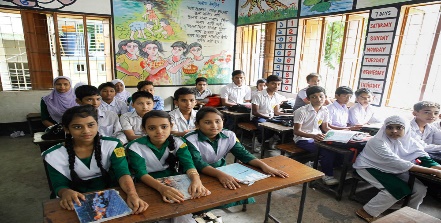 Fine. and you?
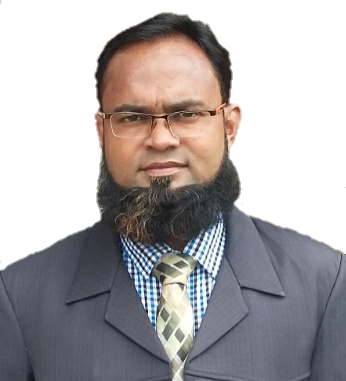 Fine, thank you.
Din Mohammad  Email: dmshopon1982@gmail.com Mob: 01720833739
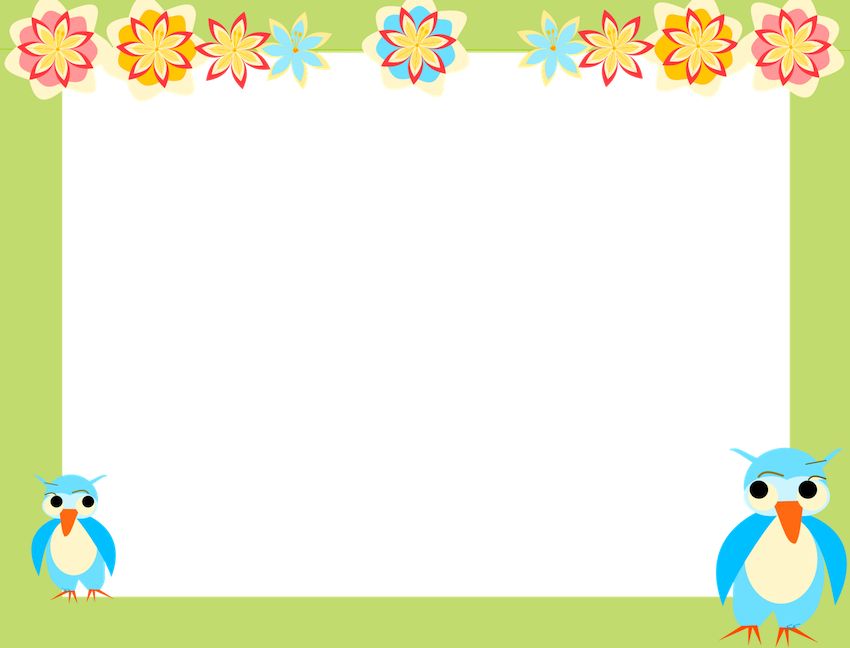 Din Mohammad  Email: dmshopon1982@gmail.com Mob: 01720833739
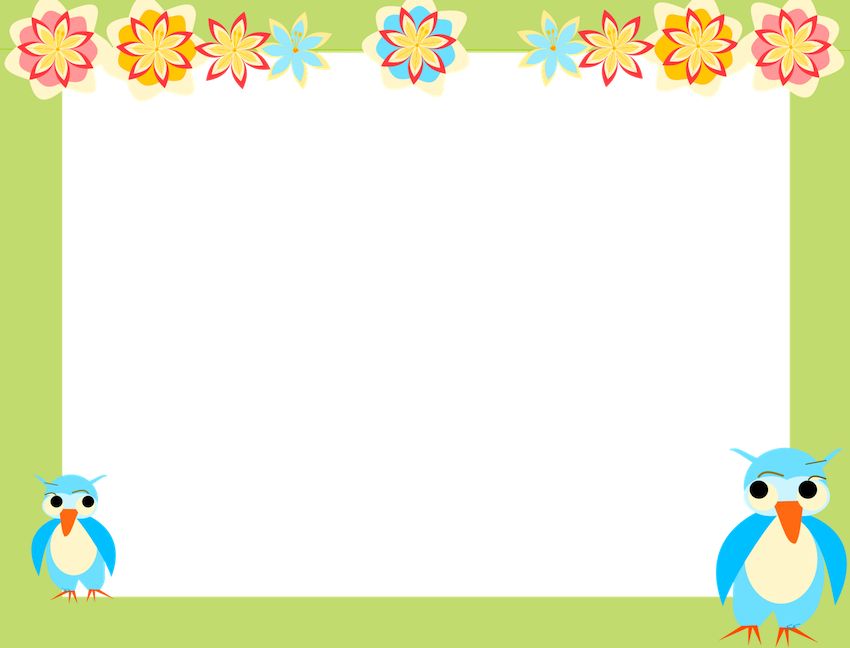 What do you see in the picture?
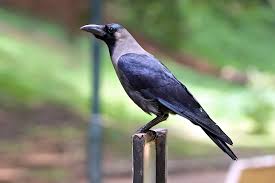 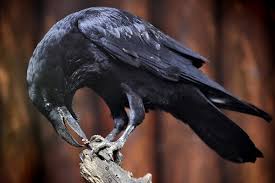 Din Mohammad  Email: dmshopon1982@gmail.com Mob: 01720833739
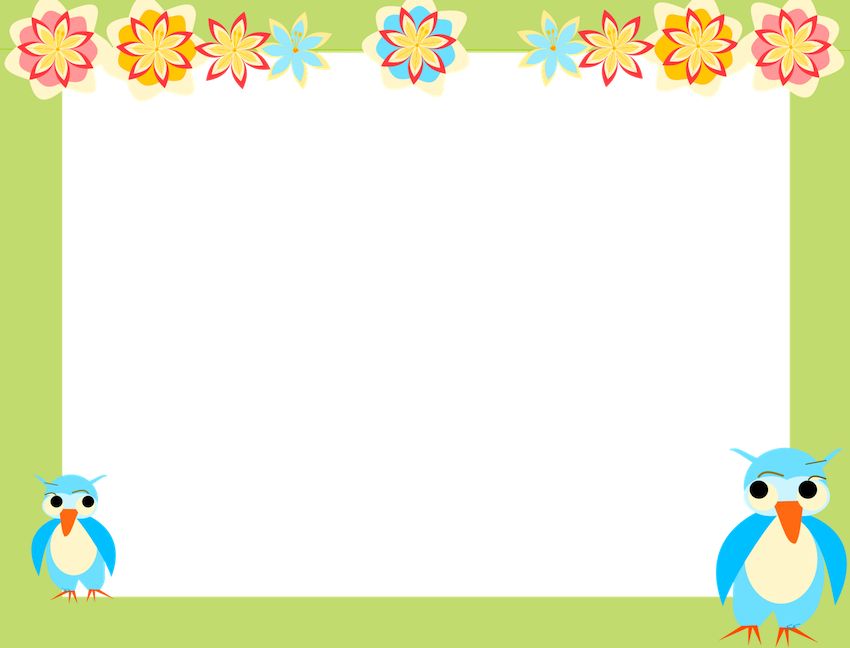 What do you see in the picture?
What do they do?
Din Mohammad  Email: dmshopon1982@gmail.com Mob: 01720833739
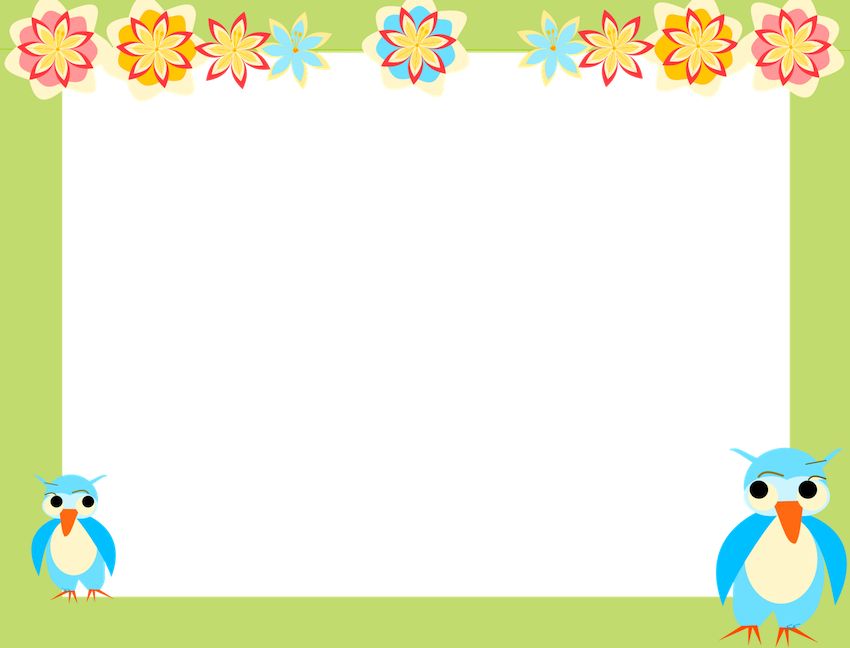 Learning outcomes:
Students will be able to
Listening: 1.1.1- recognize English sound difference in the context of words.
Speaking: 1.1.1- repeat words, phrases and sentences after the
                              teacher with proper sounds and stress.
                  1.1.2- say words, phrases and sentences with proper
                              sounds and stress.
Reading: 1.5.1- read simple sentences with proper
                            pronunciation and stress.
                 5.1.3- read text
Din Mohammad  Email: dmshopon1982@gmail.com Mob: 01720833739
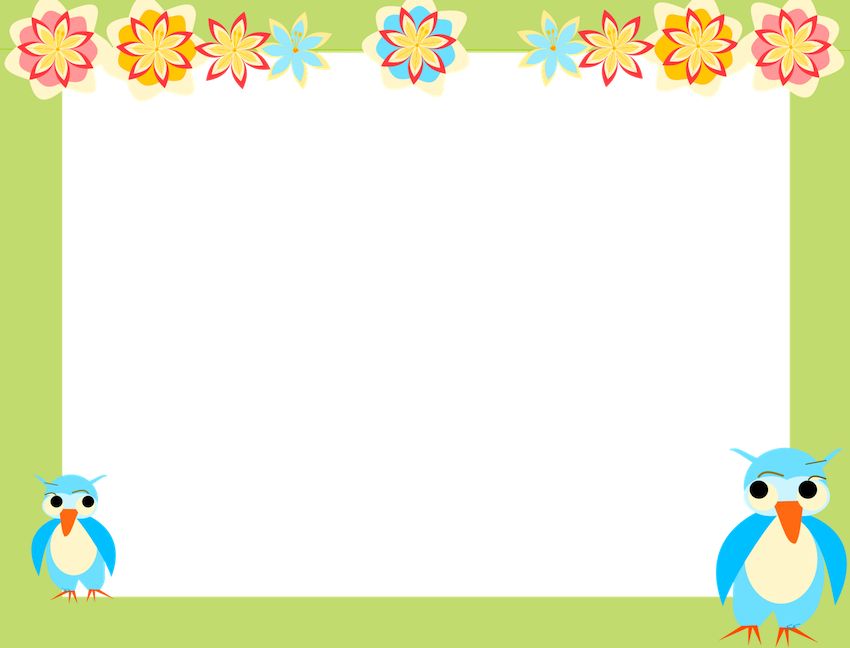 Look at the picture and say.
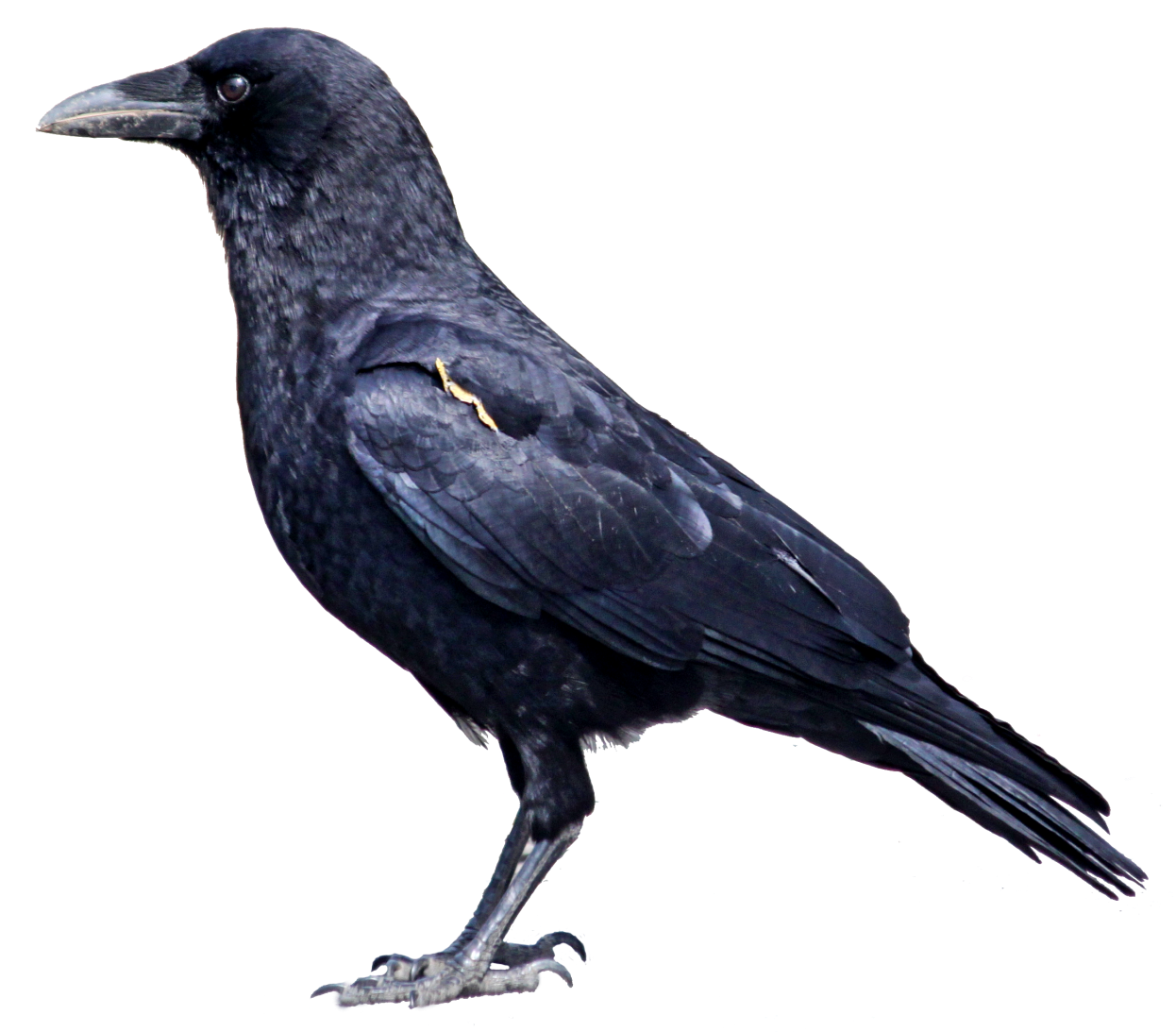 I’m a crow.
Din Mohammad  Email: dmshopon1982@gmail.com Mob: 01720833739
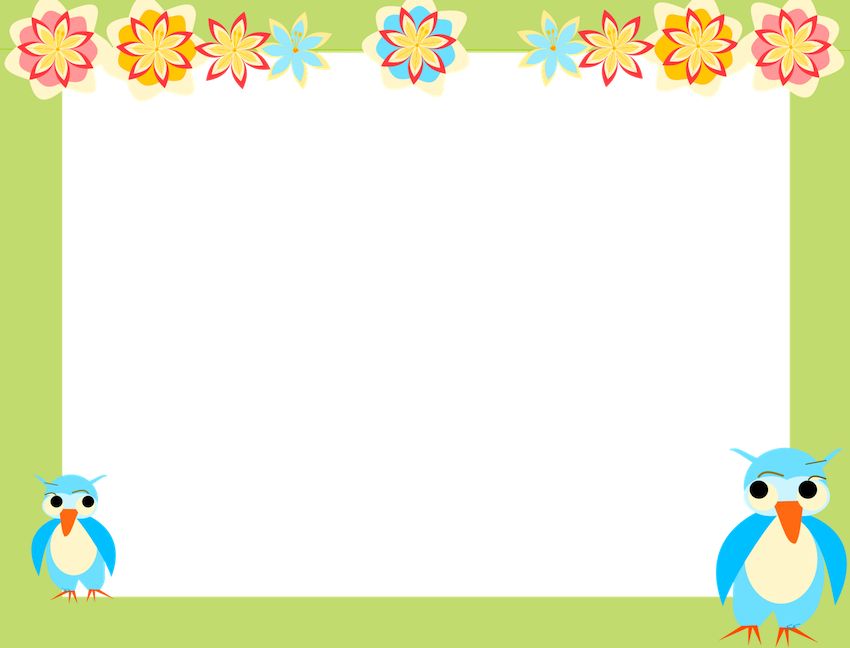 Look at the picture and say.
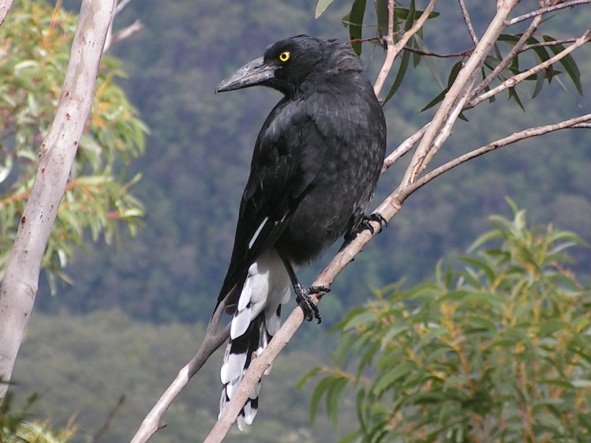 I live in a tree.
I get up early in the morning.
Din Mohammad  Email: dmshopon1982@gmail.com Mob: 01720833739
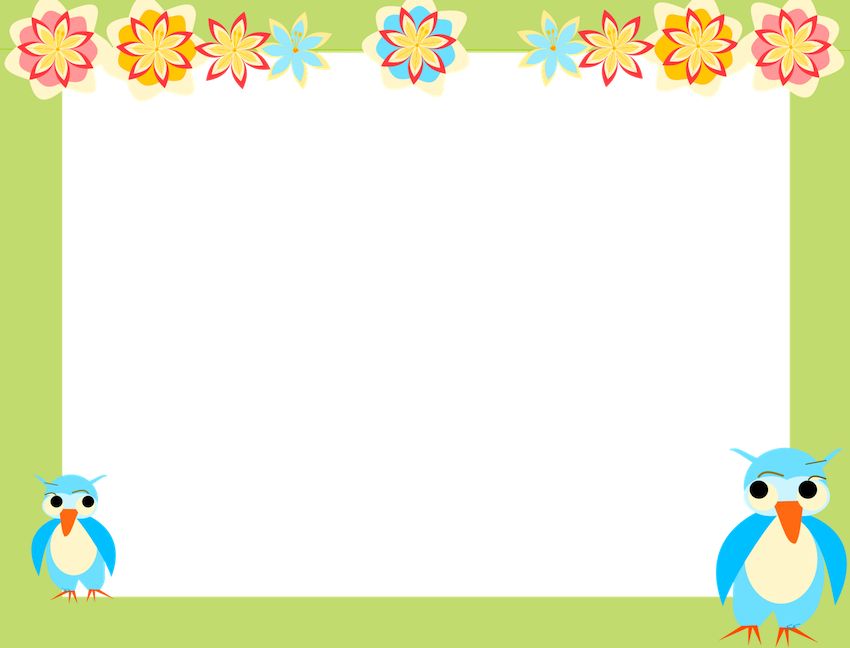 Look at the picture and say.
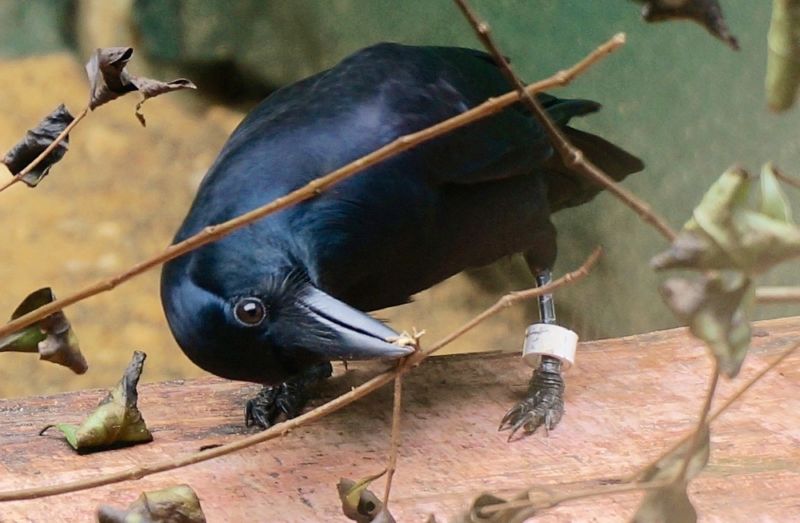 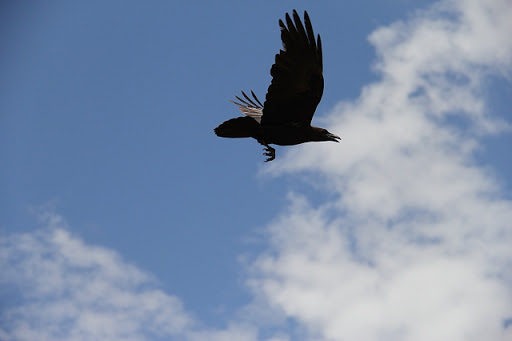 I fly in the sky.
I’ m active all day.
Din Mohammad  Email: dmshopon1982@gmail.com Mob: 01720833739
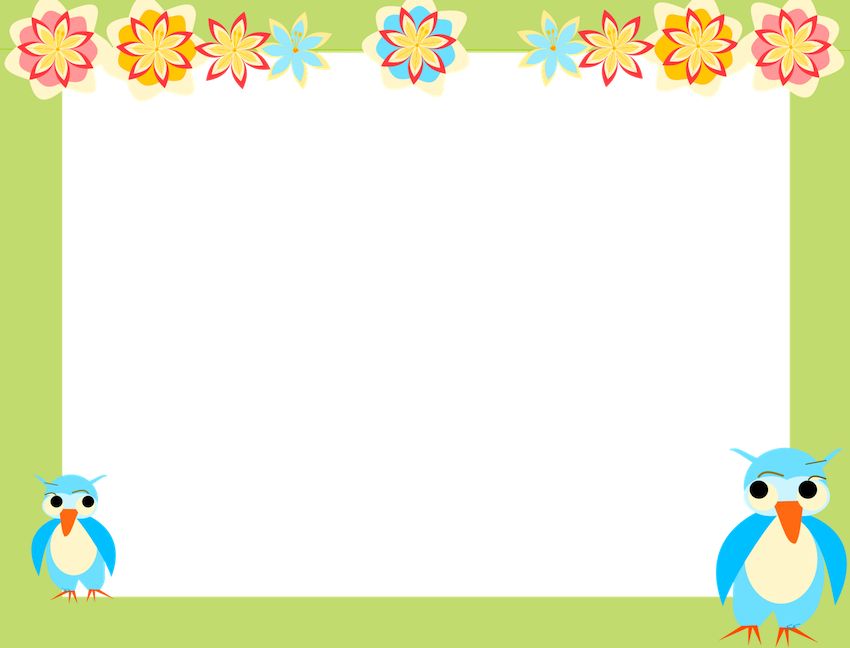 Look at the picture and say.
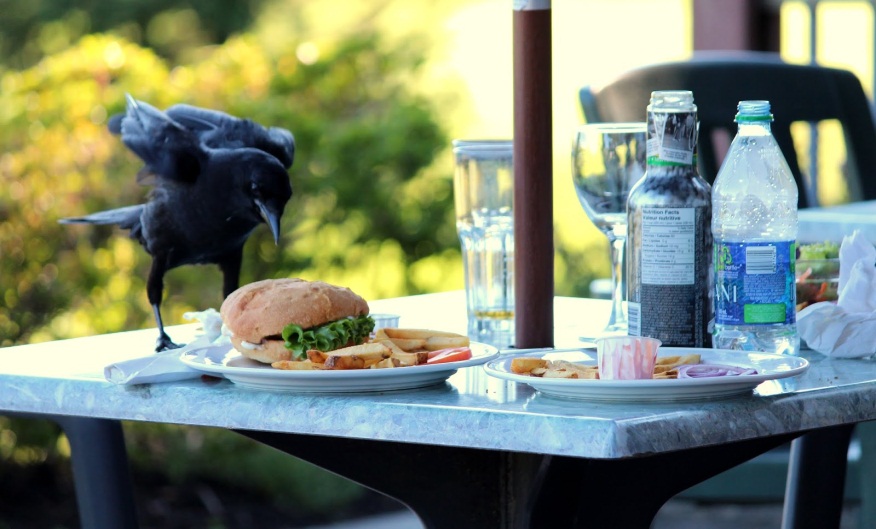 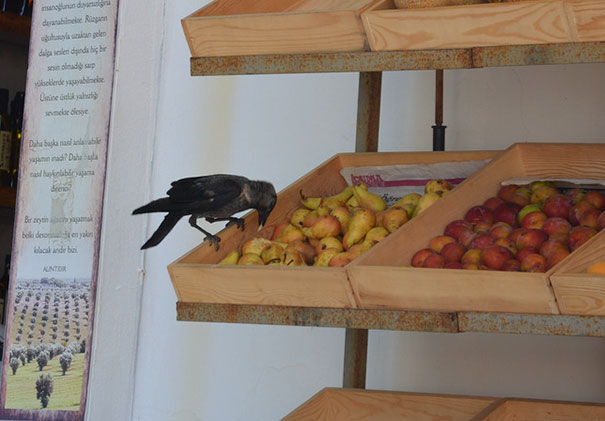 Sometimes I take food from people.
Din Mohammad  Email: dmshopon1982@gmail.com Mob: 01720833739
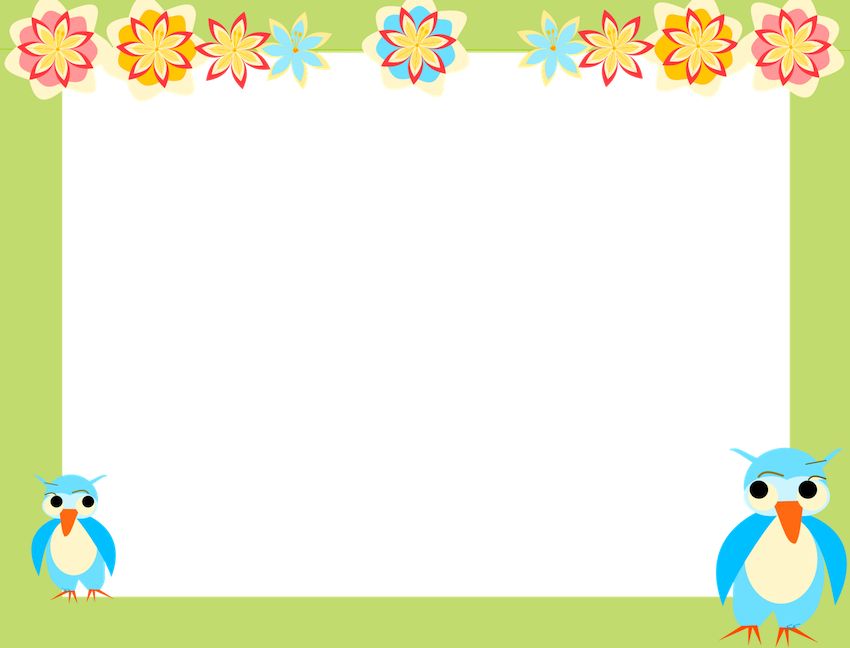 Open your book at page 47.
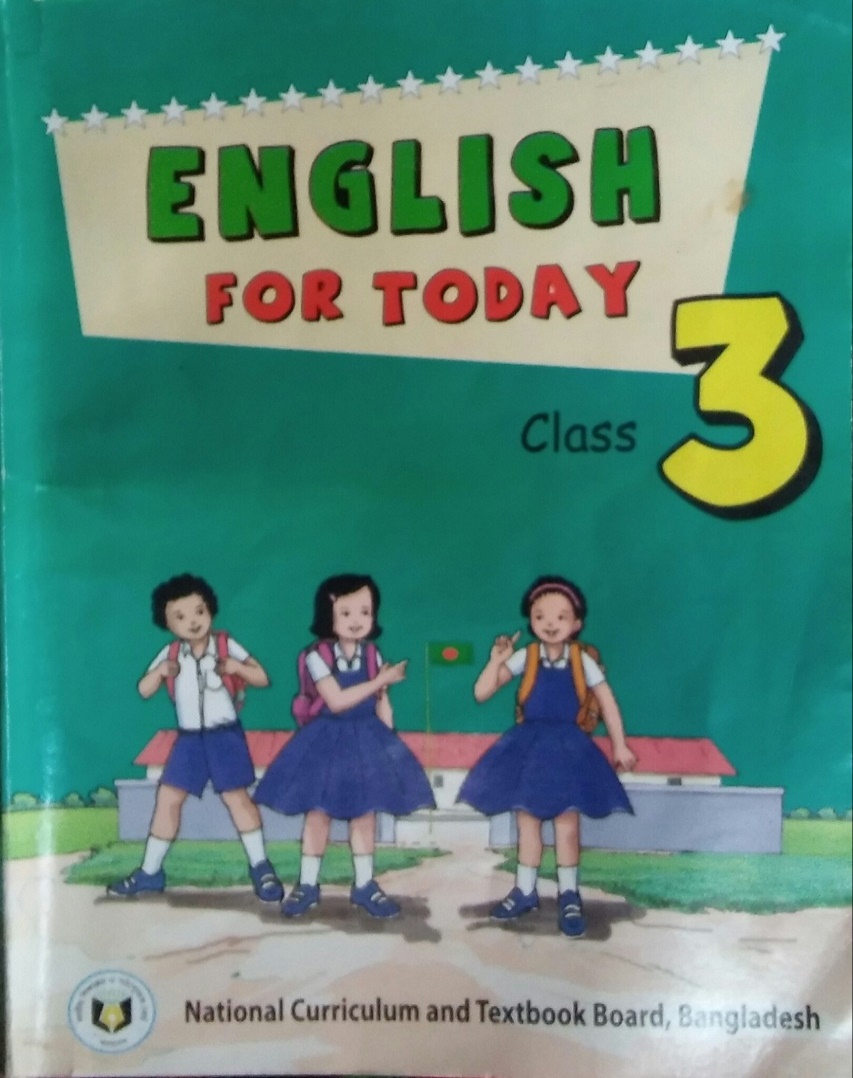 Din Mohammad  Email: dmshopon1982@gmail.com Mob: 01720833739
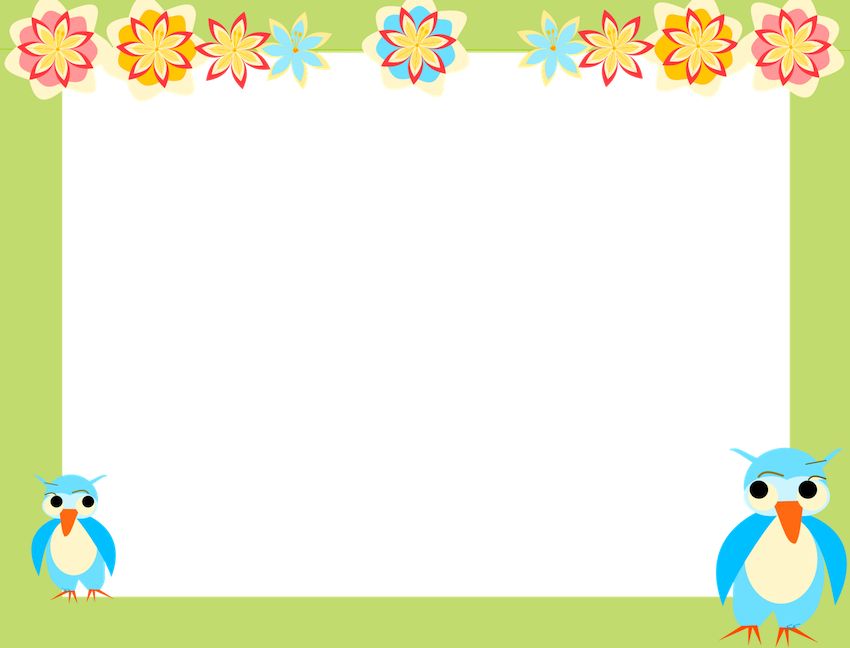 Teacher’s reading Loudly
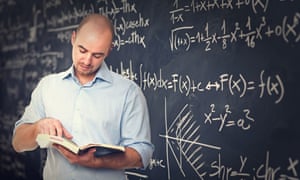 I’m a crow. I live in a tree. I get up early in the morning. I’m active all day. I fly in the sky and look for food. Sometimes I take food from people. I’m very quick. Sometimes I eat dirty things.
Din Mohammad  Email: dmshopon1982@gmail.com Mob: 01720833739
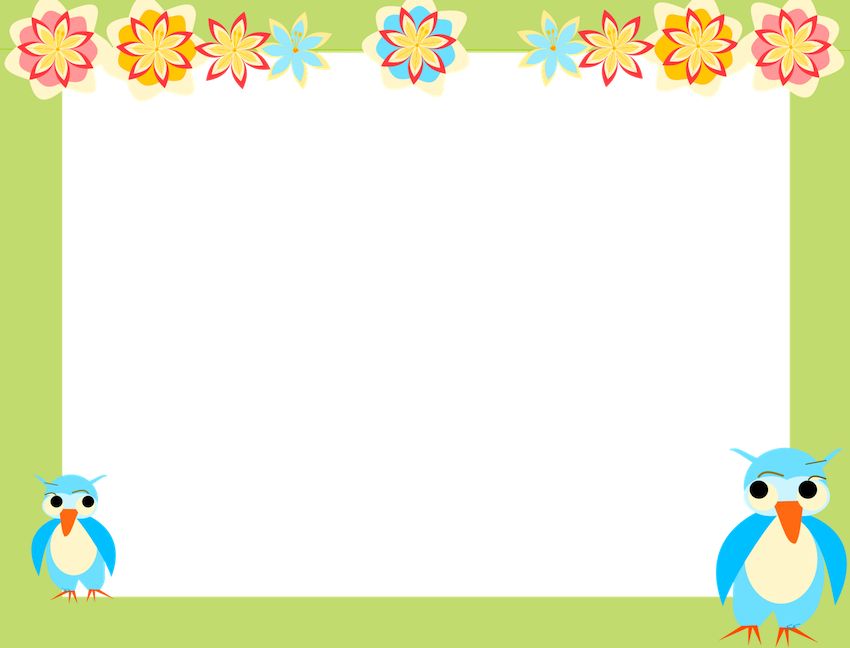 Student’s reading silently
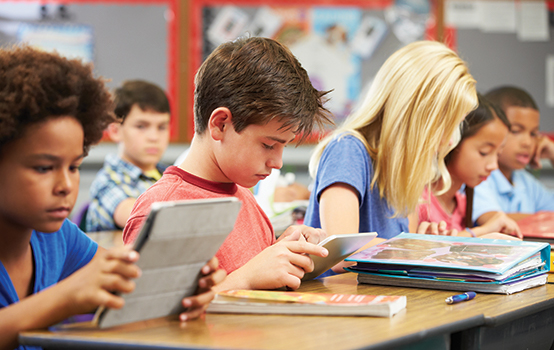 Din Mohammad  Email: dmshopon1982@gmail.com Mob: 01720833739
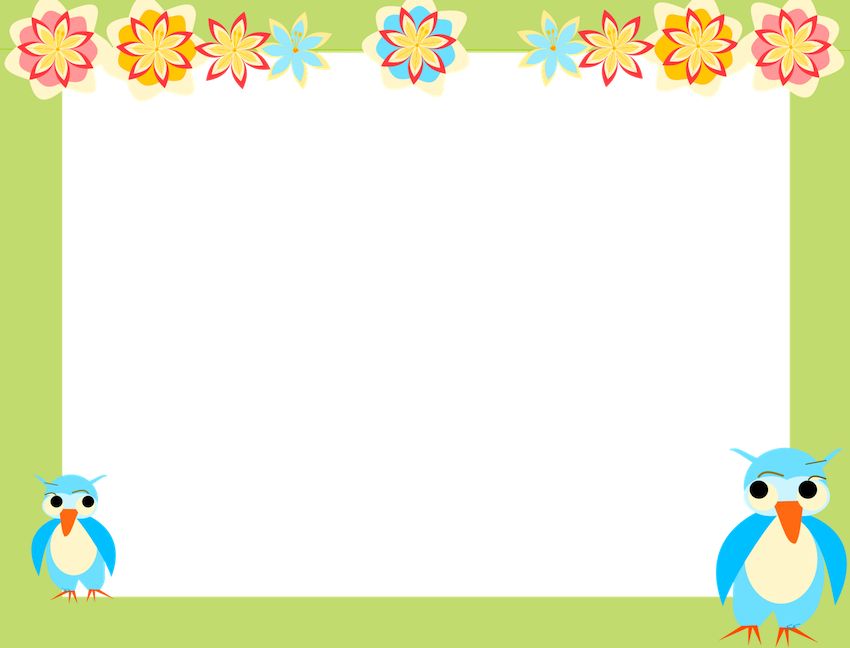 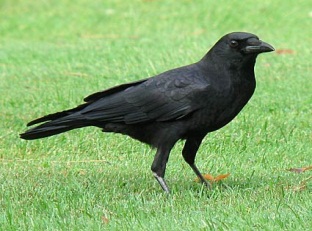 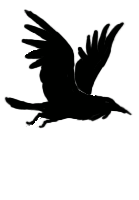 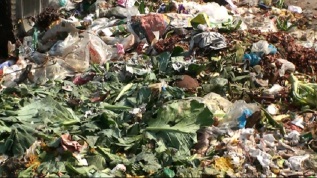 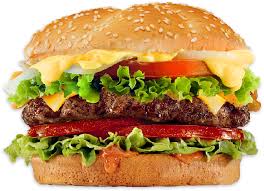 Din Mohammad  Email: dmshopon1982@gmail.com Mob: 01720833739
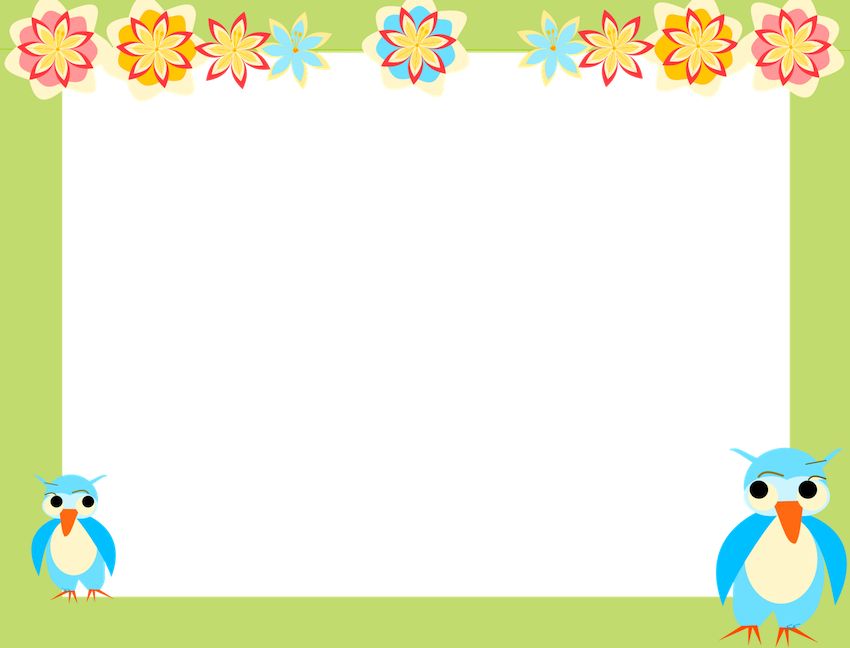 Let’s work in pair
Read the text again and again
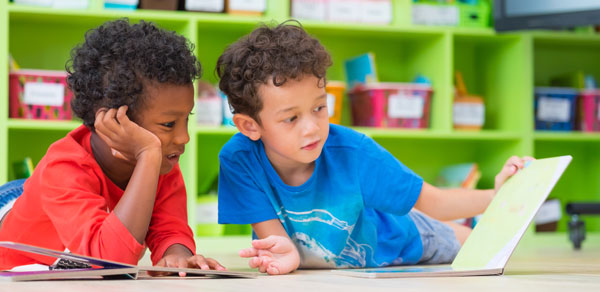 Din Mohammad  Email: dmshopon1982@gmail.com Mob: 01720833739
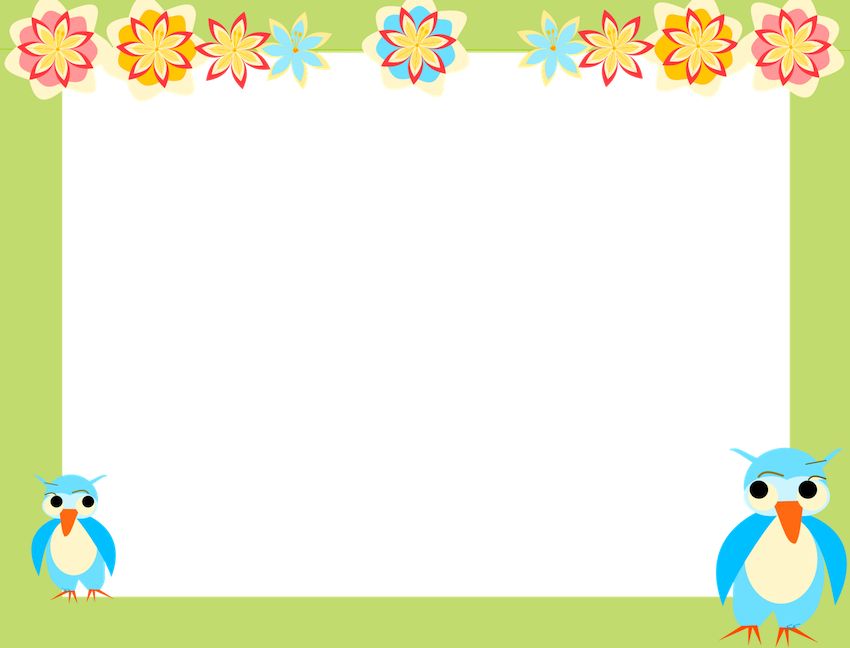 Individual work
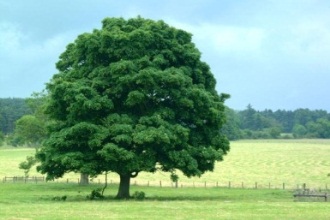 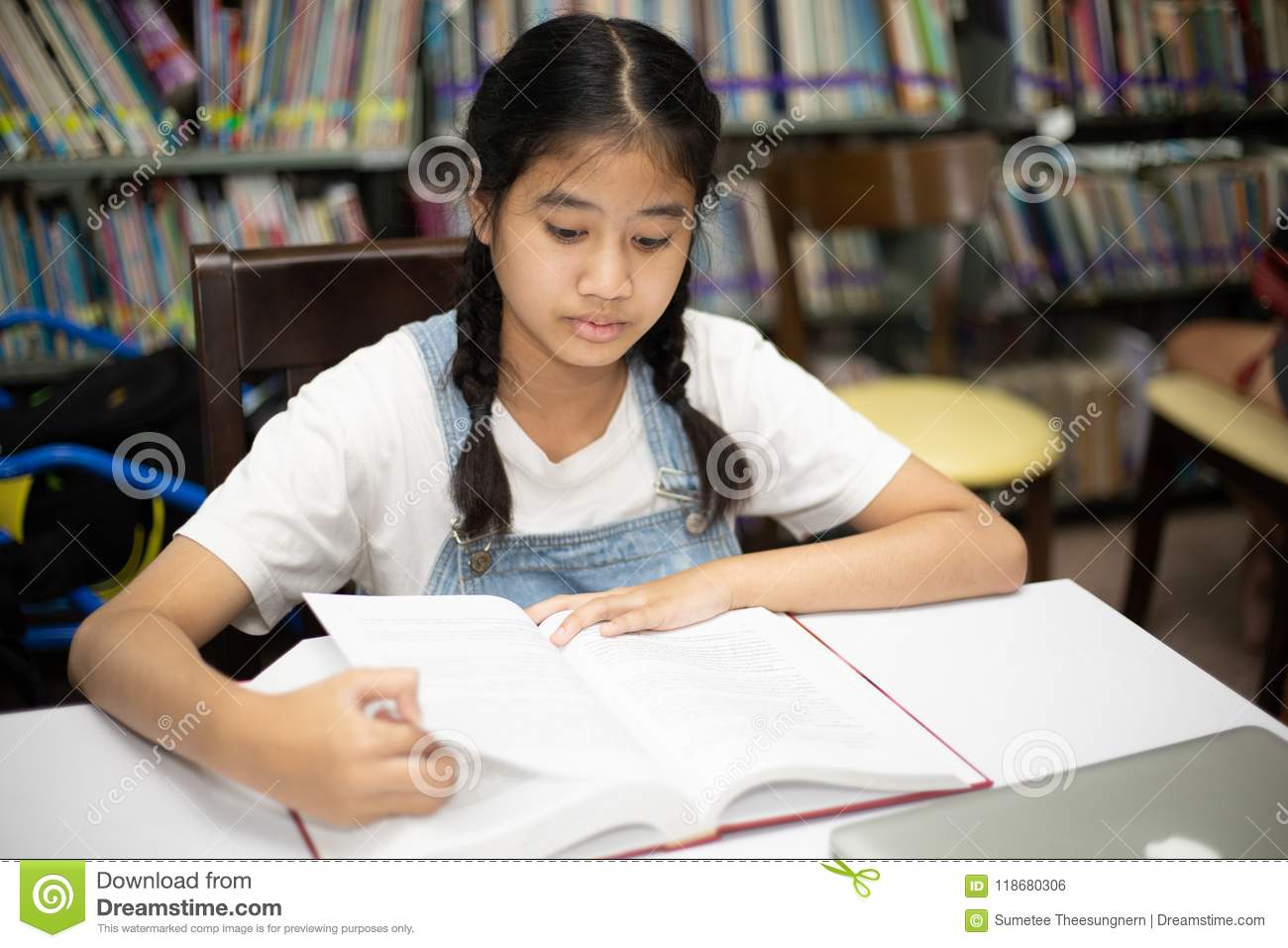 Tree
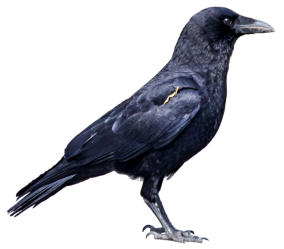 Crow
See the pictures and say about these
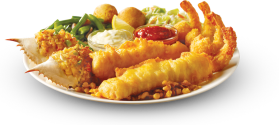 Food
Din Mohammad  Email: dmshopon1982@gmail.com Mob: 01720833739
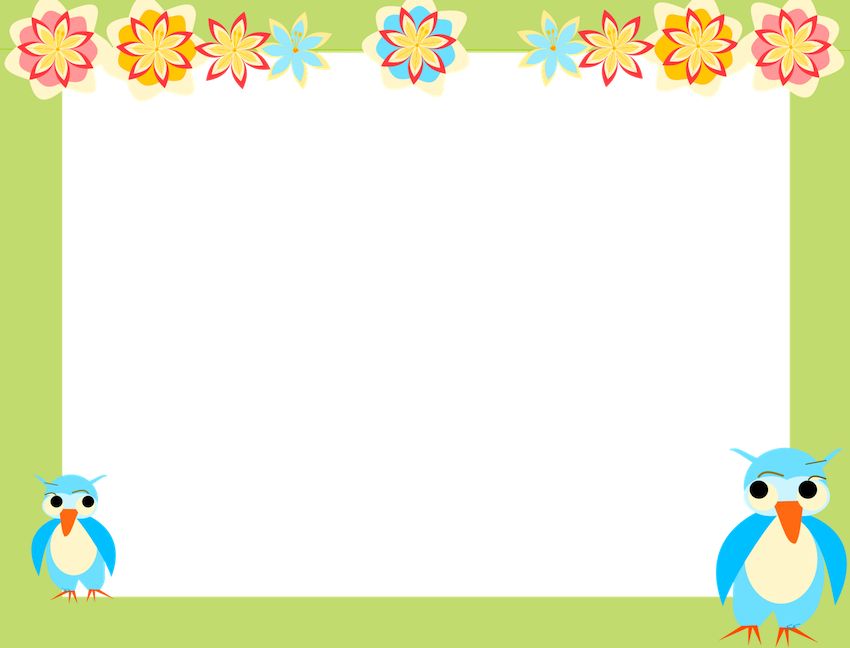 Let’s work in group
Say true or False.
1. The crow lives in a tree.
True
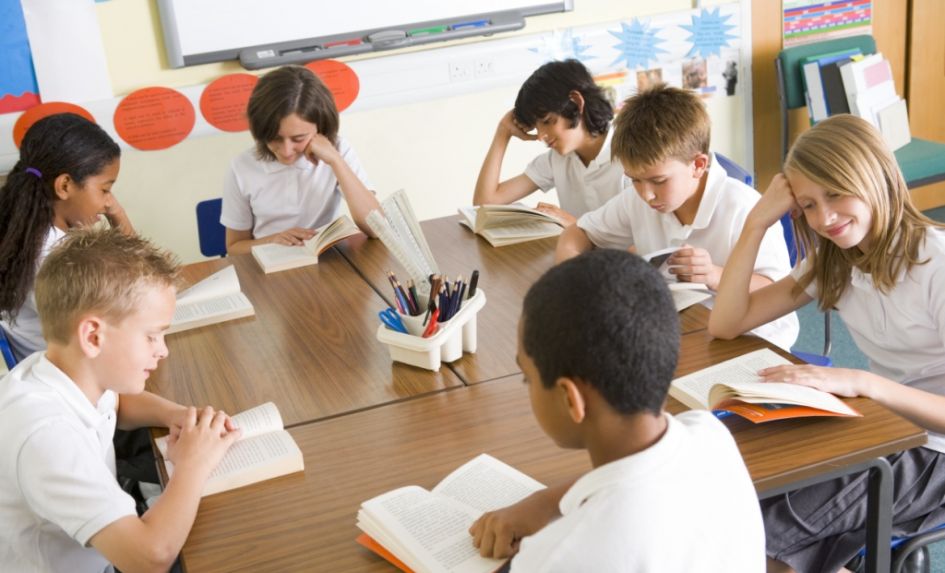 2. The crow is lazy.
False
3. The crow is slow.
False
4. The crow doesn’t eat dirty things.
False
5. The crow takes food from people.
True
Din Mohammad  Email: dmshopon1982@gmail.com Mob: 01720833739
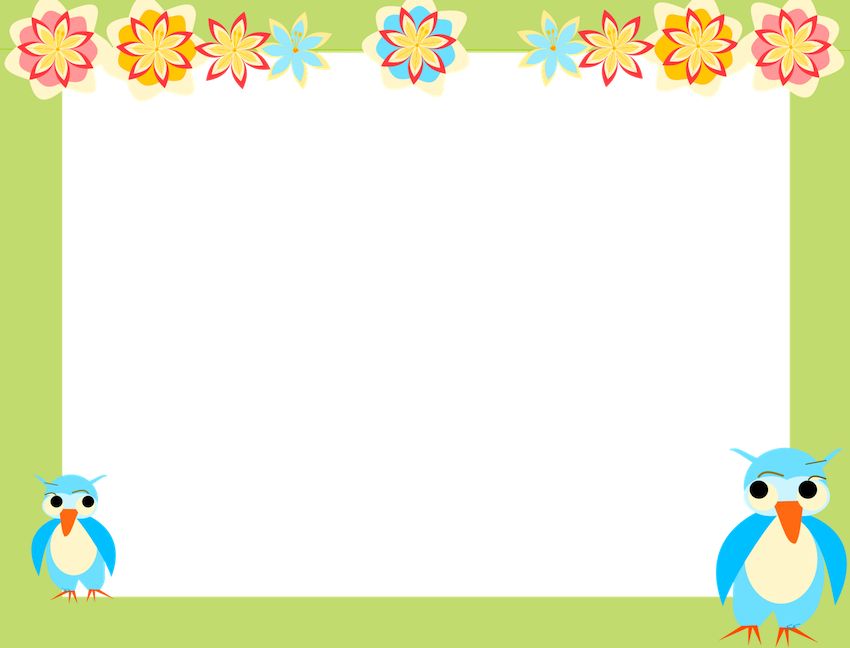 Checking learning
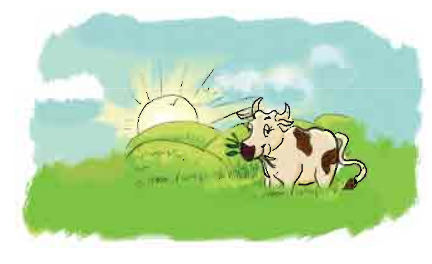 I’m a cow/goat. I live in a stream/shed. I get up early/late. I am slow/quick animal.
Din Mohammad  Email: dmshopon1982@gmail.com Mob: 01720833739
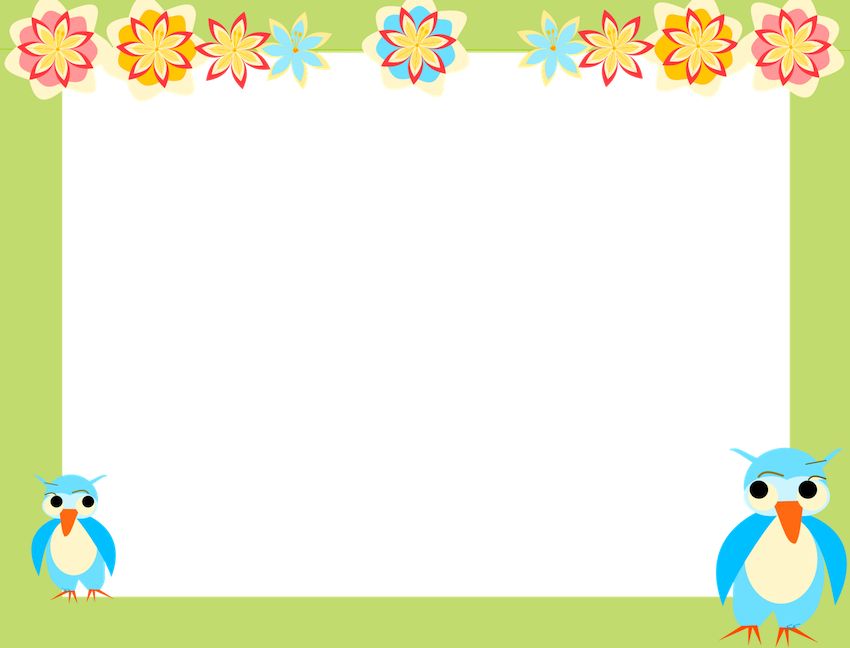 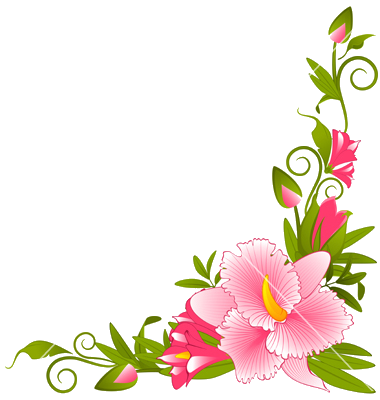 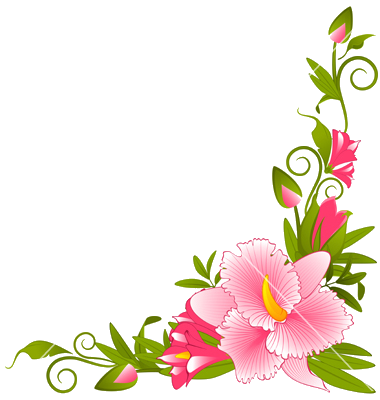 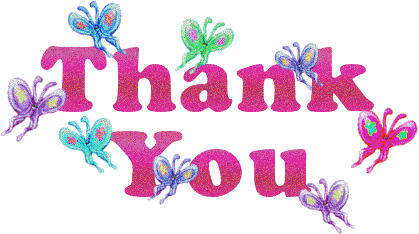 Din Mohammad  Email: dmshopon1982@gmail.com Mob: 01720833739